CLIMATE CHANGE IS A POLITICAL CHOICE
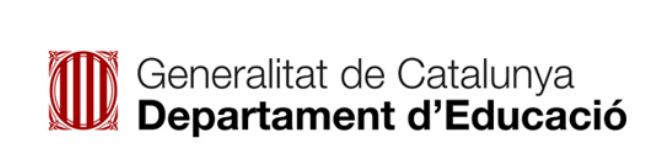 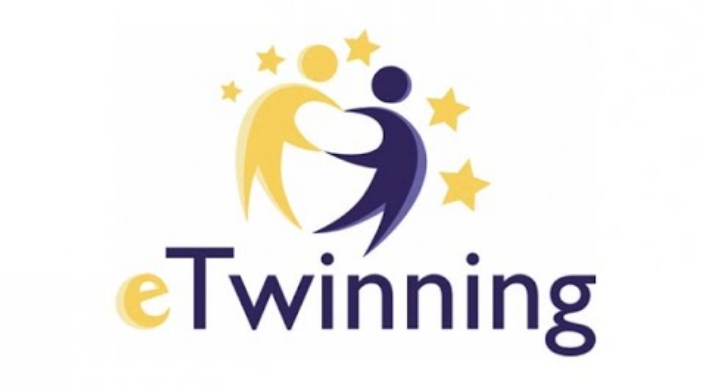 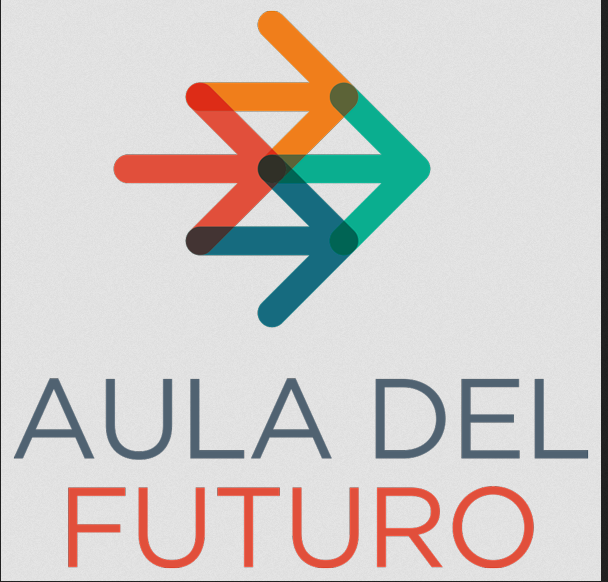 Marta Pey Pratdesaba
Profesora de inglés en el Institut Jaume Callís, (Vic, Barcelona)
Asesora de Programas Europeos del Departament d’Educació de la Generalitat de Catalunya
Embajadora eTwinning y del Aula del Futuro
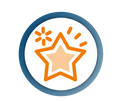 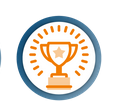 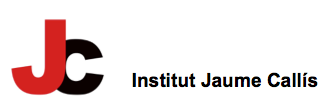 1
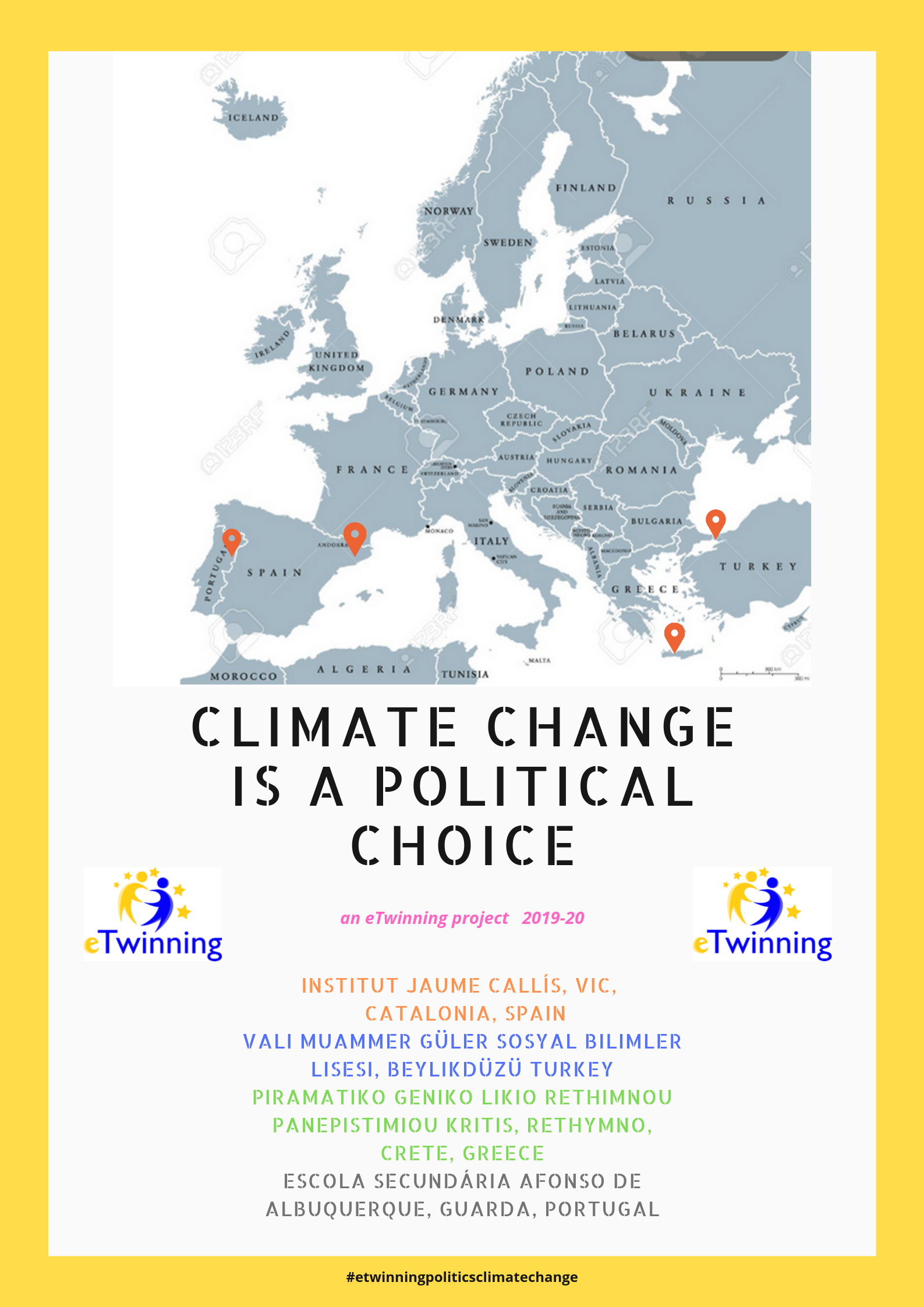 “CLIMATE CHANGE IS A POLITICAL CHOICE”
2
PLANIFICACIÓN DEL PROYECTO
3
STEP 1: INTRODUCTION
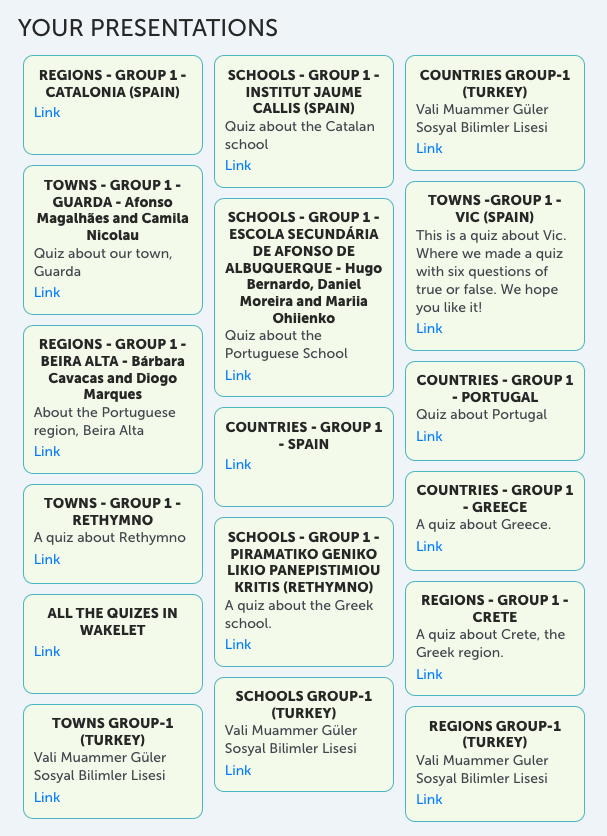 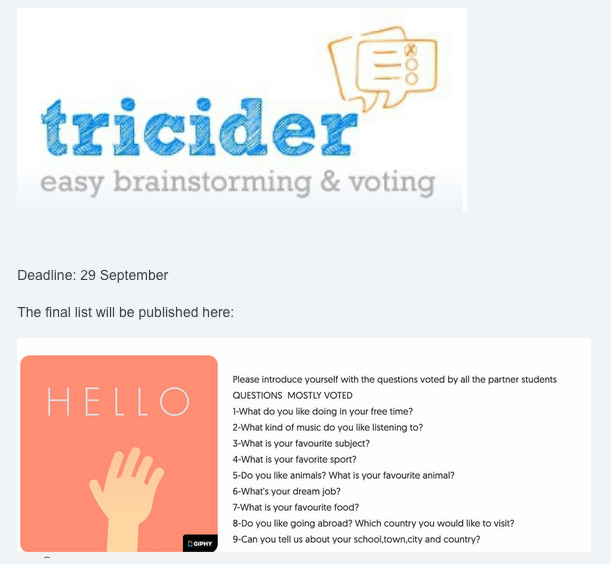 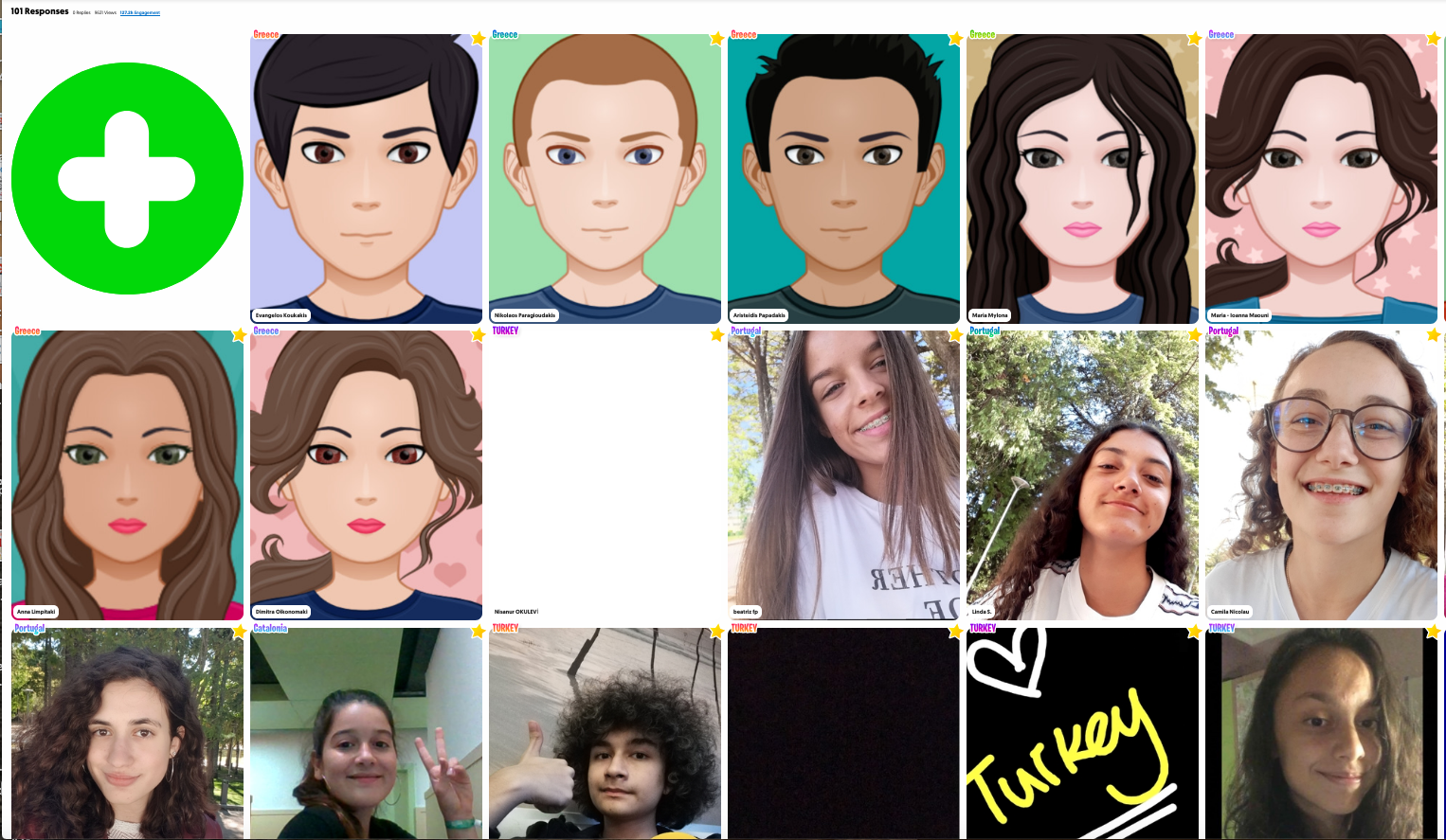 4
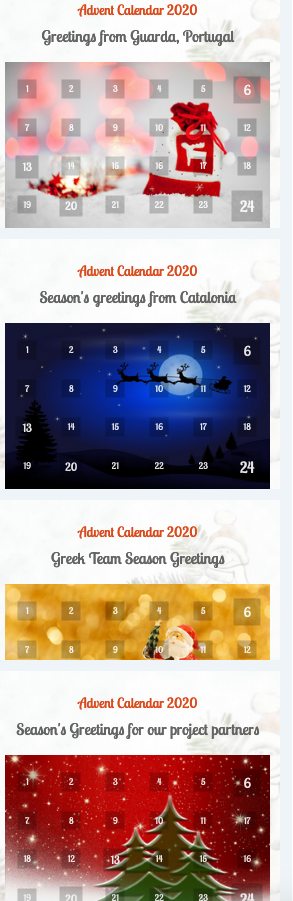 CONCURSO DE LOGOS Y FELICITACIONES DE NAVIDAD
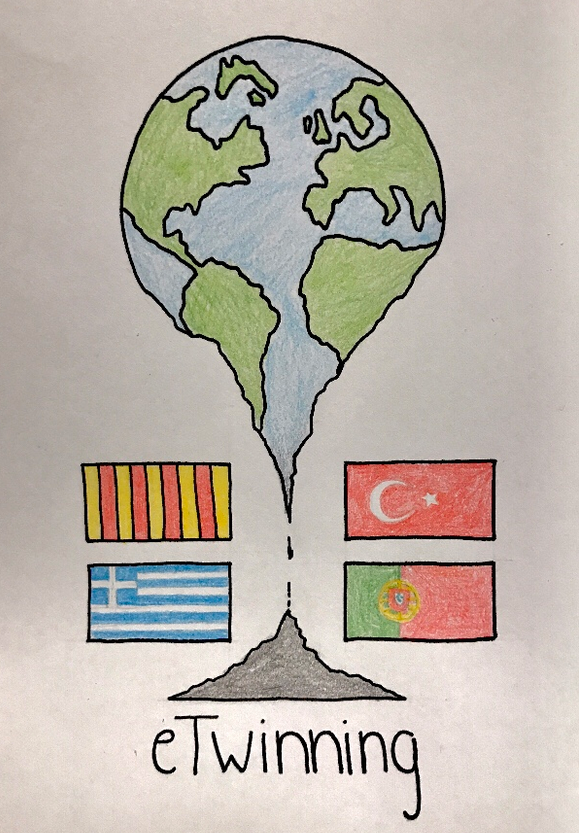 5
STEP 2: DELVING INTO CLIMATE CHANGE
Foros de discusión sobre las CUMBRES sobre el cambio climático:

¿Qué noticias, acuerdos, resoluciones, intervenciones han hecho los responsables políticos y otros participantes en la Cumbe sobre el Cambio Climático en Nueva York (21-23 Sep 2019) y en Madrid (2-13 Dec 2019)?






¿Qué piensas sobre ello? ¿Qué soluciones propones?
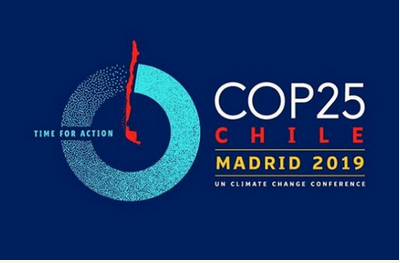 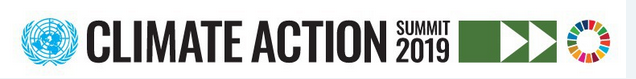 6
WARM-UP ACTIVITY
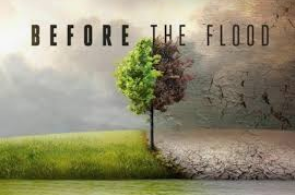 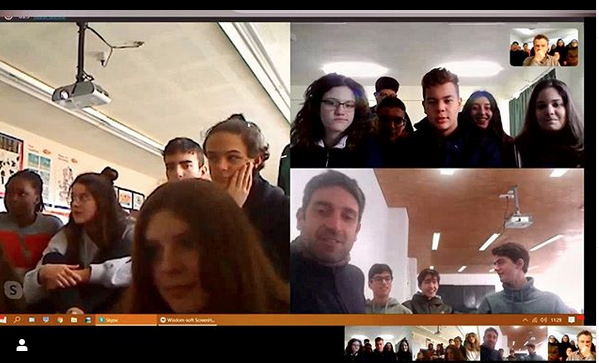 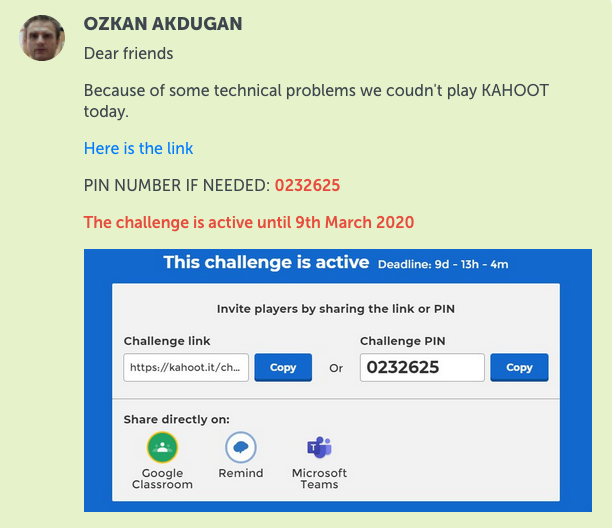 7
CREACIÓN DE INFOGRAFÍAS Y GALERÍAS DE REALIDAD VIRTUAL EN GRUPOS TRANSNACIONALES SOBRE 9 TEMAS:
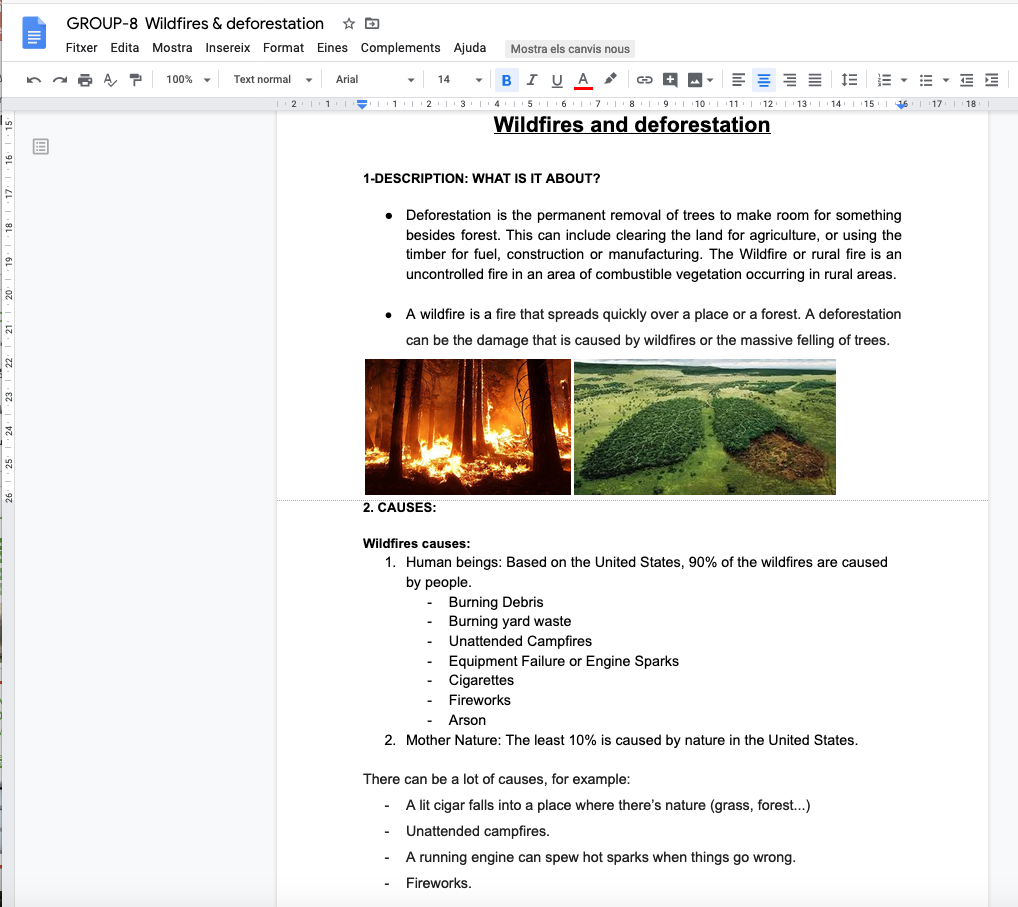 https://www.artsteps.com/view/5e6690199520064e0d7030b8
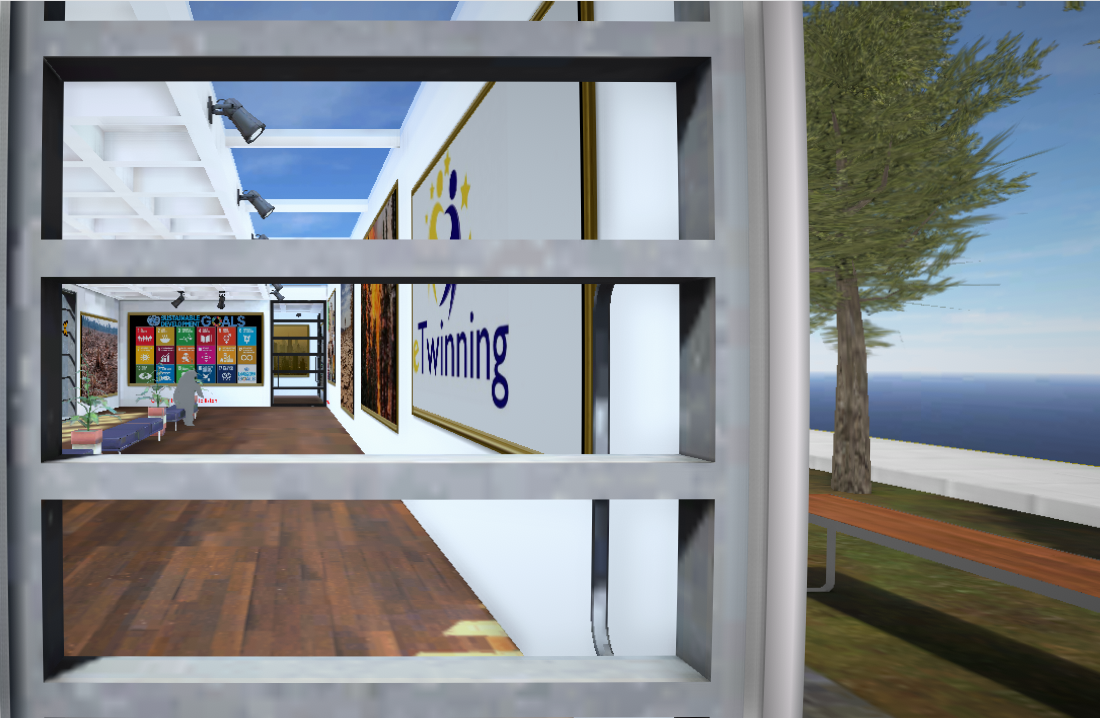 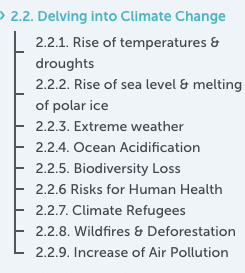 8
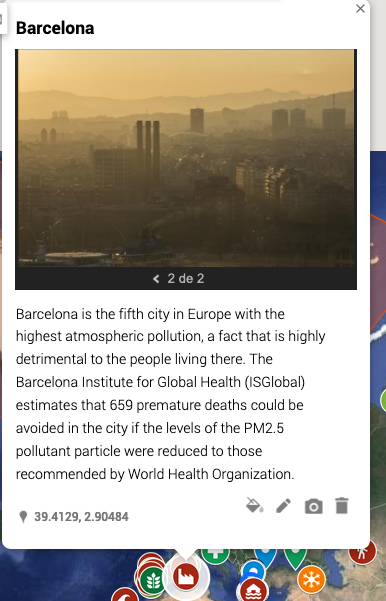 MAPA INTERACTIVO SOBRE EL CAMBIO CLIMÁTICO
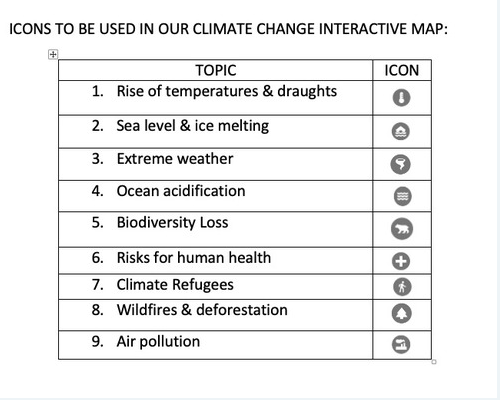 9
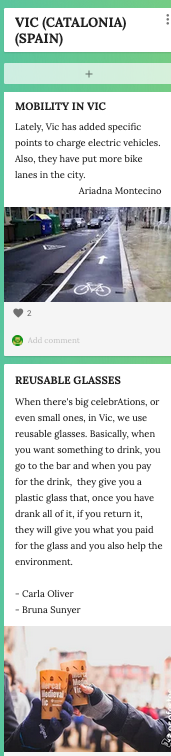 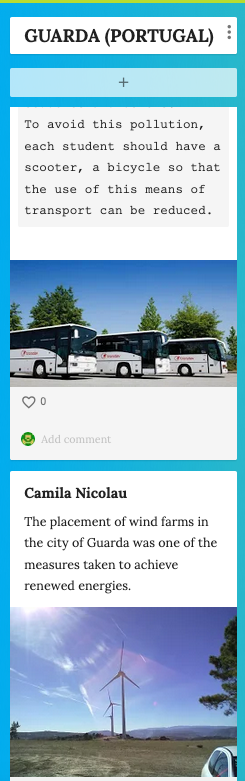 ¿QUÉ ESTÁN HACIENDO NUESTROS POLÍTICOS?
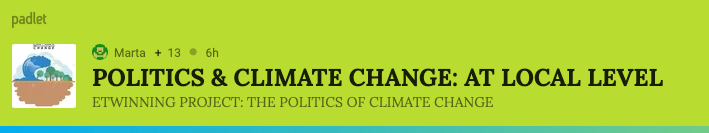 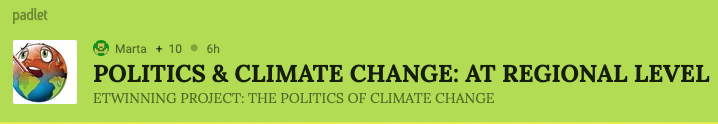 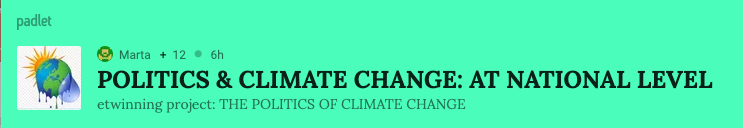 10
PARTICIPAMOS EN LA CAMPAÑA DE LA ONU  Actnow
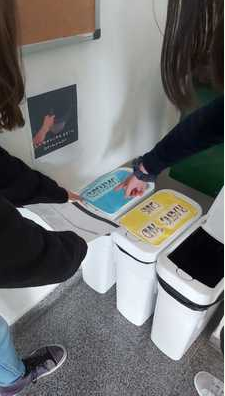 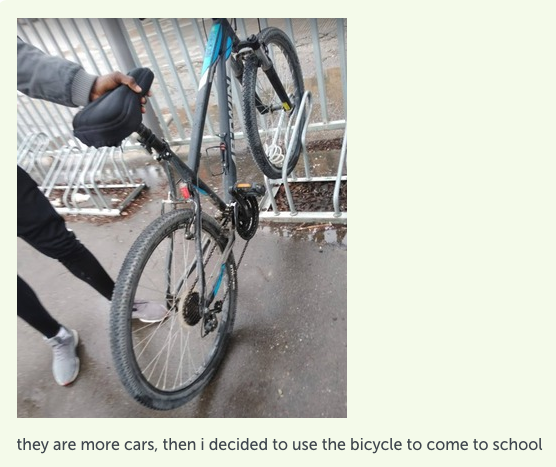 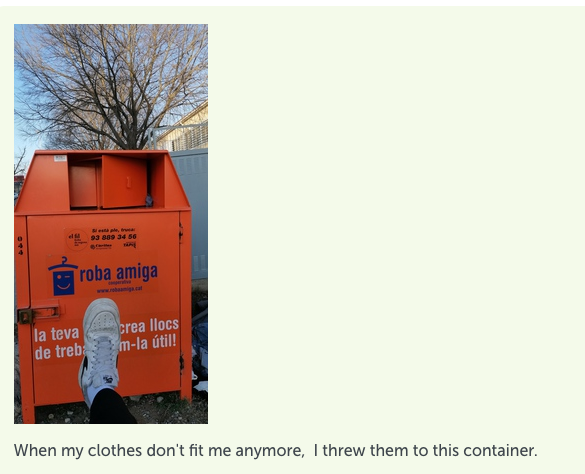 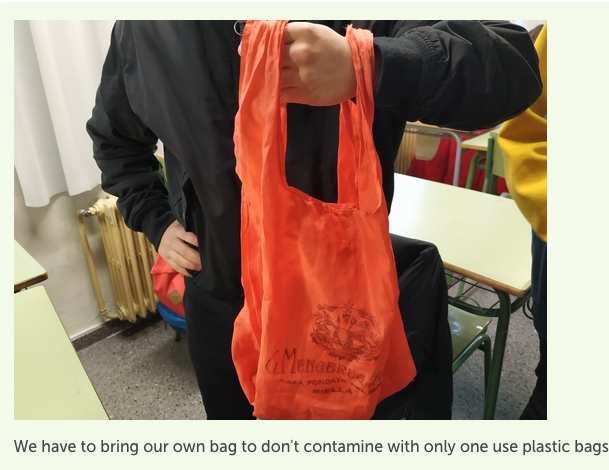 11
STEP 3… PARA EL PRÓXIMO CURSO
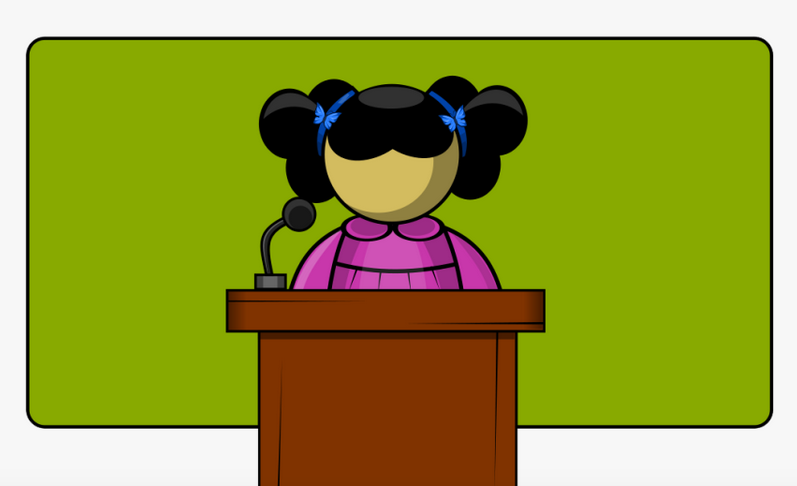 12
IMPACTO E IMPLICACIÓN
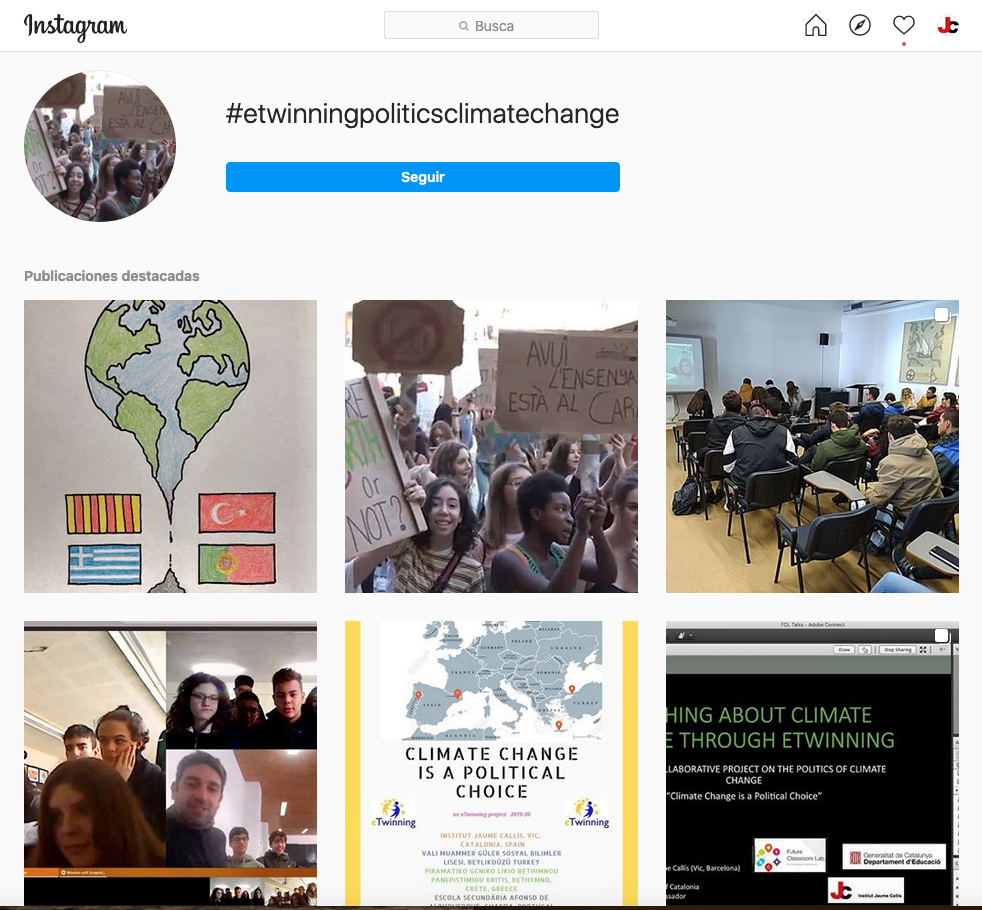 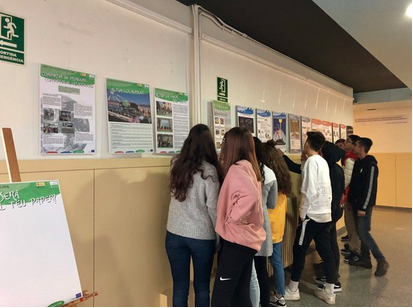 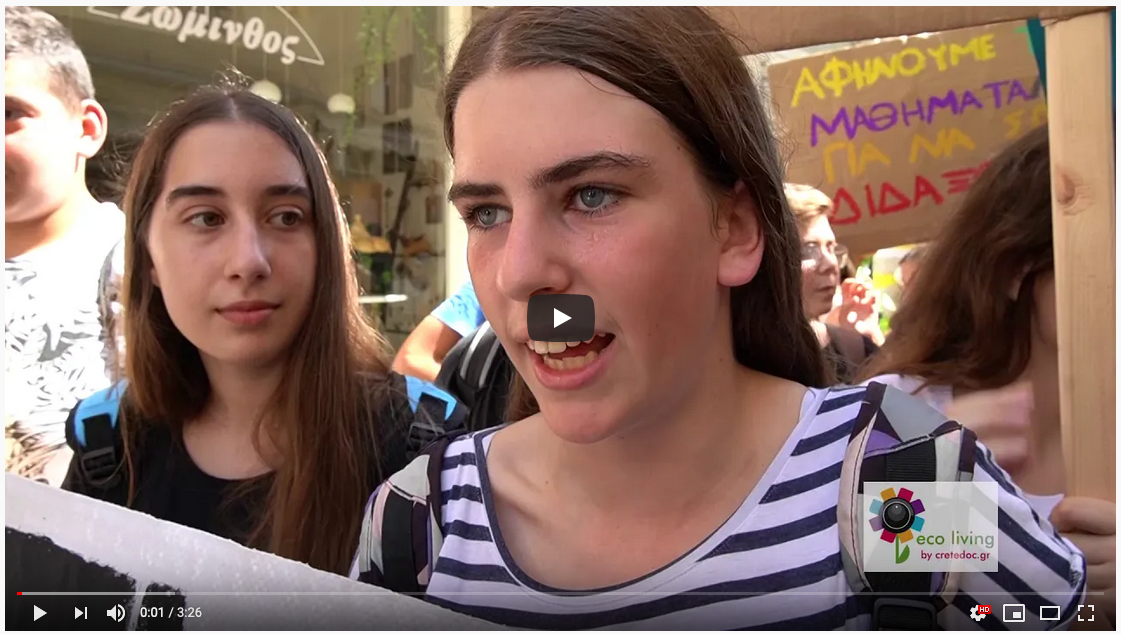 13
Y EN TIEMPO DEL CORONAVIRUS…
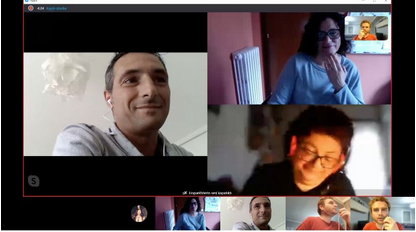 14
Espero que os haya gustado esta presentación y que sea de inspiración para vuestros futuros proyectos

Nos vemos en 




MARTA PEY PRATDESABA
mpey@xtec.cat 
@mpeyprat
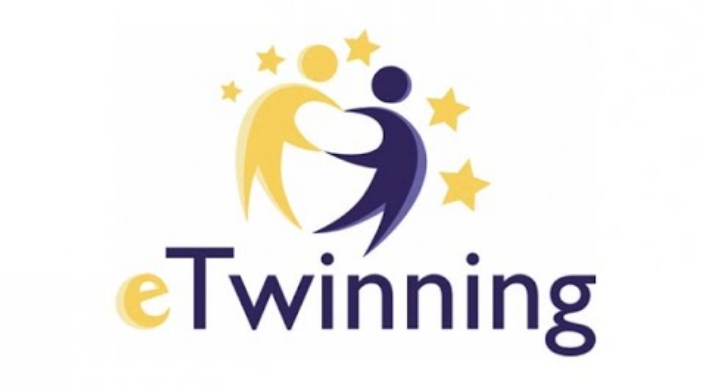 https://twinspace.etwinning.net/93164/home  TWINSPACE DEL PROYECTO
15